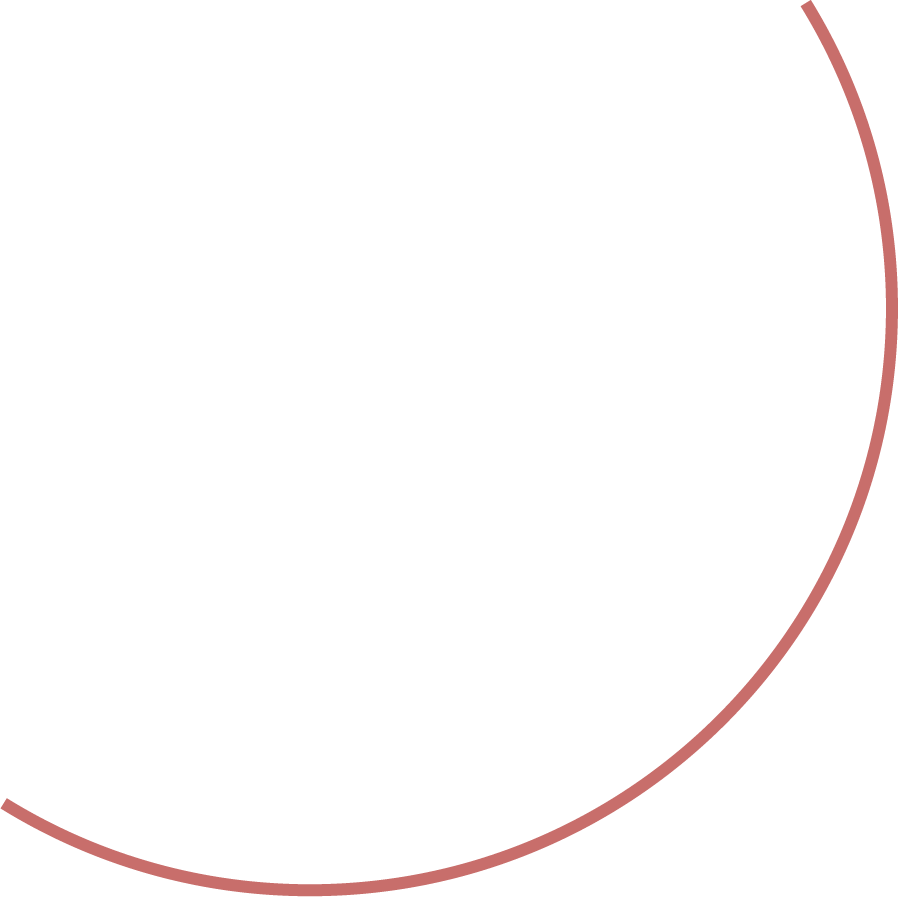 2028
COMPANY
NAME
Contact Name
Phone Number
Position in Company
Email Address
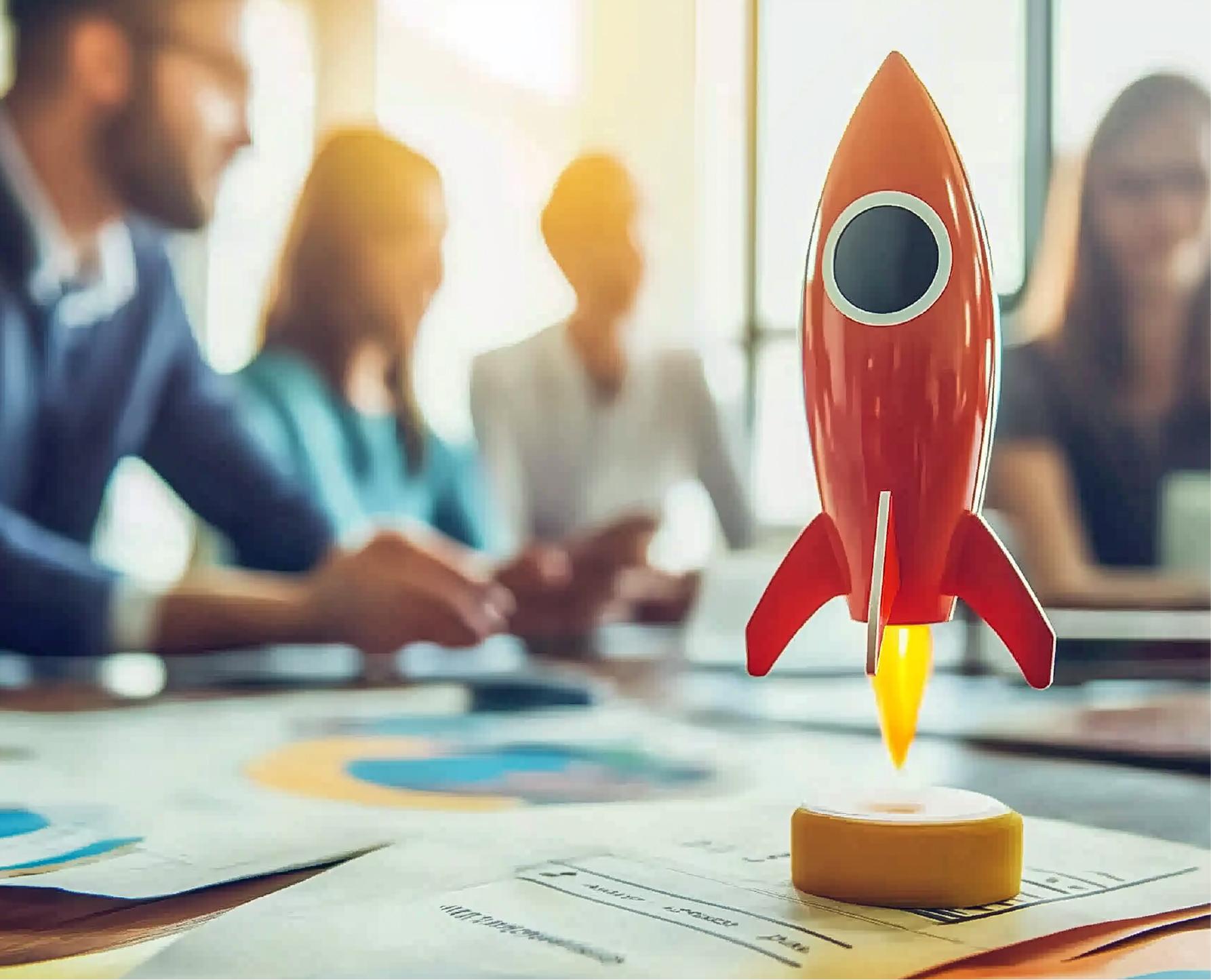 Startup 
Business Plan
Table of Contents
1.
1.1
1.2
1.3
2.
3.
4.
4.1
4.2
4.3
4.4
5.
5.1
5.2
6
6.1
7.
7.1
7.2
7.3
8.
8.1
8.2
9.
9.1
9.2
9.3
9.4
9.5
EXECUTIVE SUMMARY …………………………………………………...
Mission Statement ……………………………………………………………….
Keys to Success ……………………………………………………………………..…
Financial Overview ………………………………………………………………
COMPANY OVERVIEW …………………………………………….………
PRODUCTS / SERVICES ……………………………………………….…
SALES / PRICING ……………………………………………………………………
Sales Revenue ……………………………………………………………………….….
Gross-Margin Percentage ……………………………………….….
Cost of Sales ……………………………………………………………………………..…
Break - Even Analysis ………………………………………………………..
MARKETING STRATEGY ………………………………………………...
Market Segmentation ……………………………………………………...
Market Targeting ……………………………………………………………………
COMPETITIVE ANALYSIS ………………………………………………
Analysis Results ………………………………………………………………………
TEAM …………………………………………………………………………………………………
Headcount ……………………………………………………………………………………
Salary & Wages …………………………………………………………………………
Staff Expenses …………………………………………………………………………..
IMPLEMENTATION EXPENSE …………………………………..
Start-Up Expenses ………………………………………………………………..
Asset Purchases ………………………………………………………………………
FINANCIAL PROJECTIONS ………………………………………….
Performance Measures ……………………………………………………
Income Statements …………………………………………………………….
Balance Sheets …………………………………………………………………….…
Cash-Flow Statement ……………………………………………………….
Performance Measures ……………………………………………………
03
03
04
04
05
05
06
06
07
07
08
09
09
10
10
11
11
12
12
13
13
14
14
15
15
15
16
16
17
2
1. Executive Summary
Provide Executive Summary
1.1 Mission Statement
Provide Mission Statement
3
1.2 Keys to Success
Key One
Key Two
Key Three
1
Briefly describe what you offer at this stage.
Briefly describe what you offer at this stage.
Briefly describe what you offer at this stage.
2
3
1.3 Financial Overview
4
2. Company Overview
Provide Company Overview
3. Products / Services
Summarize Business Offerings / Output
5
4. Sales / Pricing
Overview of Pricing Structure
4.1 Sales Revenue
6
4.2 Gross-Margin Percentage
4.3 Cost of Sales
7
4.4 Break - Even Analysis
8
5. Marketing Strategy
Provide Marketing Strategy Overview
5.1 Market Segmentation
Marketing Segmentation Overview
9
5.2 Market Targeting
Target Market One
Target Market Two
Target Market Three
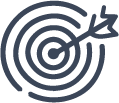 Briefly describe what you offer at this stage.
Briefly describe what you offer at this stage.
Briefly describe what you offer at this stage.
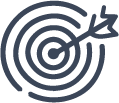 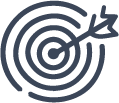 6. Competitive Analysis
Provide Brief Description of How Analysis Was Conducted
10
6.1 Analysis Results
7. Team
Overview of the Management and Staffing Structure and 
Strategies for Expansion
11
7.1 Headcount
7.2 Salary & Wages
12
7.3 Staff Expenses
8. Implementation Expense
One-Time Expenses, Fixed Assets, Etc.
13
8.1 Start-Up Expenses
8.2 Asset Purchases
14
9. Financial Projections
9.1 Performance Measures
9.2 Income Statements
15
9.3 Balance Sheets
9.4 Cash-Flow Statement
16
9.5 Performance Measures
17